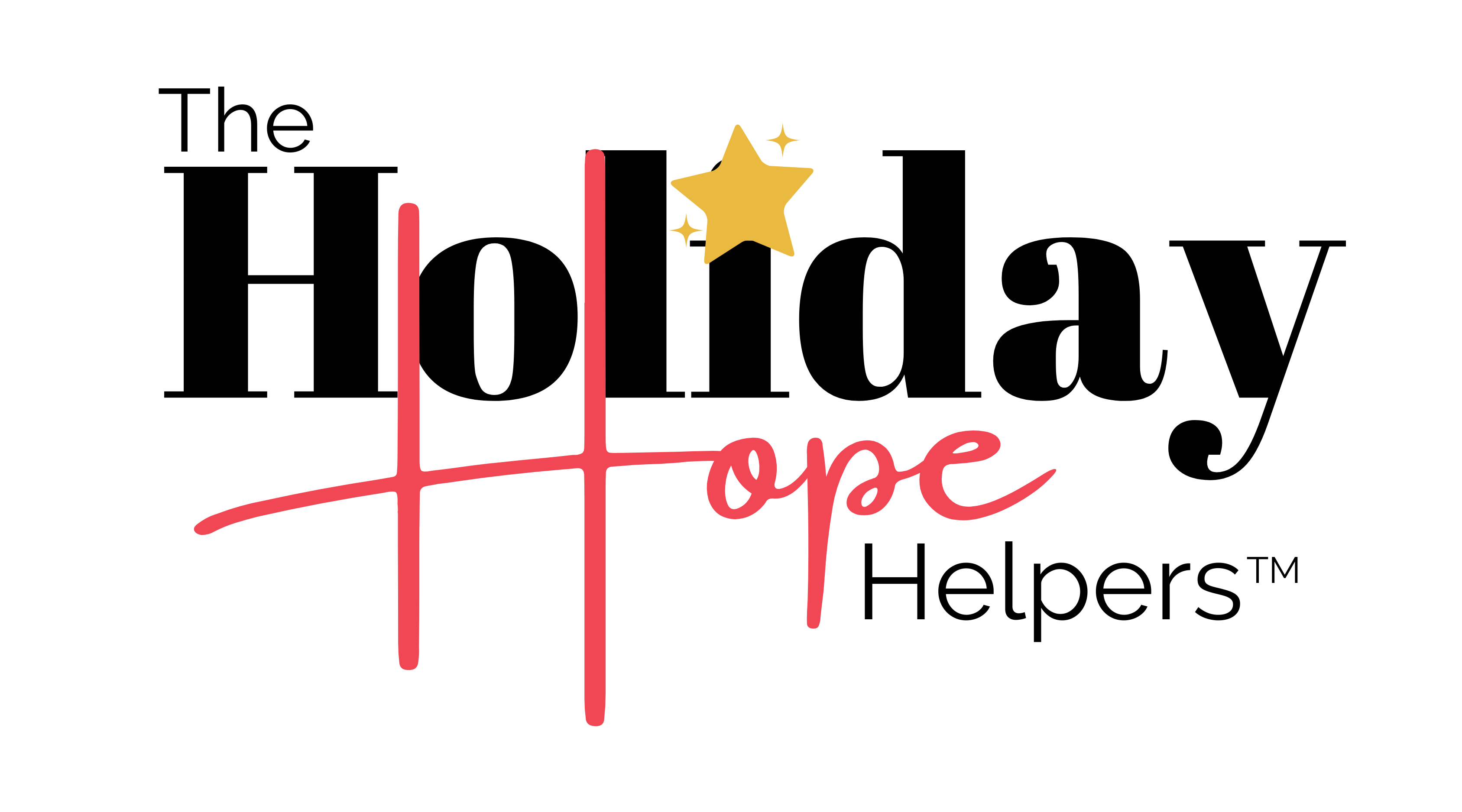 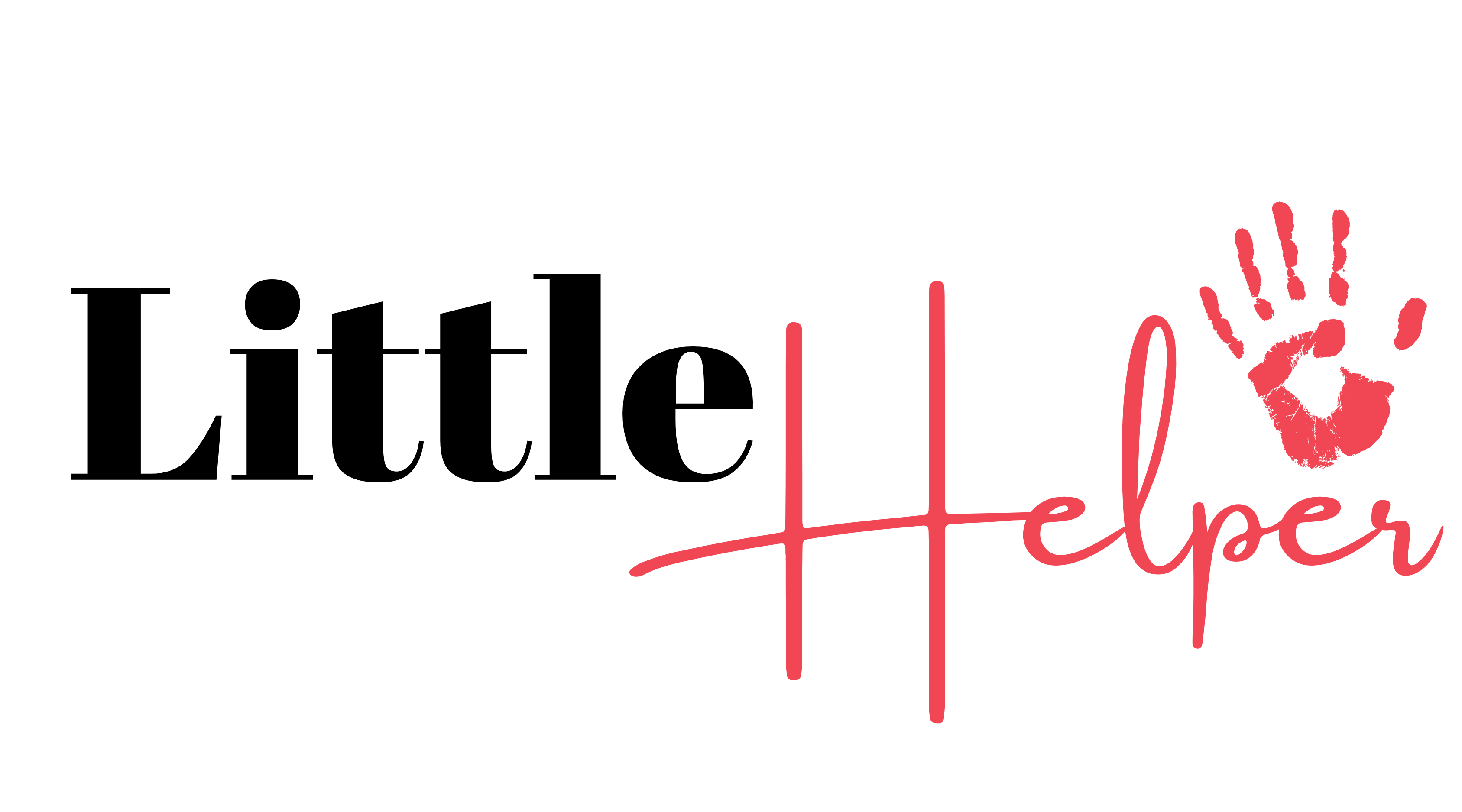 Boy          Girl
Child's Age: 
Child's Sizes: 
Pants: 
Shirt: 
PJ's: 
Child's Gift Wishes:
Message to Little Hero: 

Please return gift to:
THANK YOU!
TAG #__________